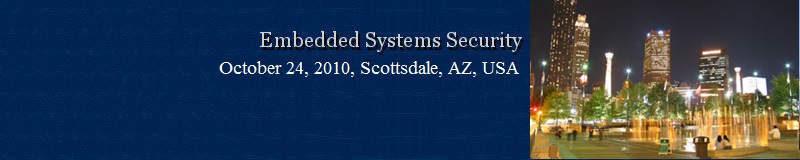 PoliMakE: A Policy Making Engine for Secure Embedded Software Execution on Chip-Multiprocessors
Luis A. Bathen, Nikil Dutt
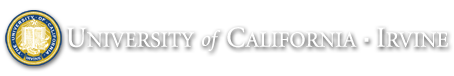 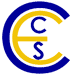 Outline
2
Introduction and Attack Models
PoliMakE Overview
Software Driven Policy Making
PoliMakE Driven On-chip Sandboxing
Related Work
Experimental Results
Concluding Remarks
WESS '10
10/24/10
Outline
3
Introduction and Attack Models
PoliMakE Overview
Software Driven Policy Making
PoliMakE Driven On-chip Sandboxing
Related Work
Experimental Results
Concluding Remarks
WESS '10
10/24/10
Secure Software Execution on Chip-Multiprocessors
4
Many tasks/applications
Many Cores
Task D
Task C
t1
t2
t1
t2
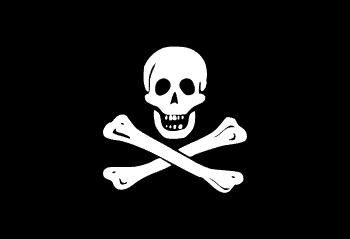 CMP
CPUi
 Core
CPU1 Core
CPU2 Core
CPUn Core
DMA
Many Shared resources
SPMi
SPM1
SPM2
SPMn
Many Memories
CMPs allow applications to run concurrently
Parallelism within applications
Need to run a trusted application (many tasks)
Possible spy processes running in a separate core
Compromised tasks from the same application
Off-chip memory
WESS '10
10/24/10
[Speaker Notes: Describe target platform… multiprocessor systems]
Attack Models
5
Software based
Buffer overrun attack on legacy C
Side-channel attacks
Inferring (stealing) information though leakage
RSA, Cache-timing attacks
In 2004 alone, the Department of Homeland Security reported 323 buffer overflow vulnerabilities 
 [Hu et al., VEE ‘06]
When it comes to cryptographic software, side channel attacks are an often overlooked thread [Lawson, ROOT Labs, 2009]
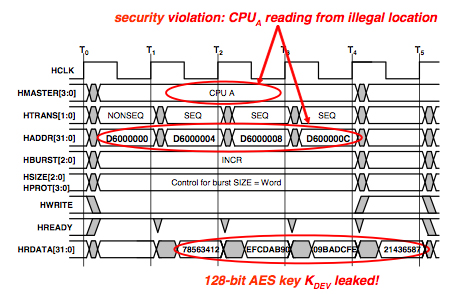 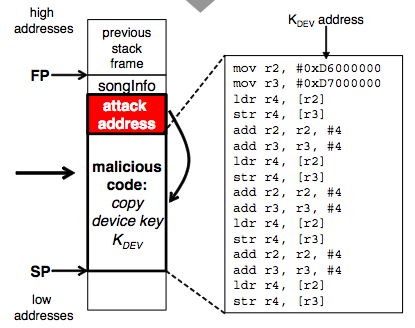 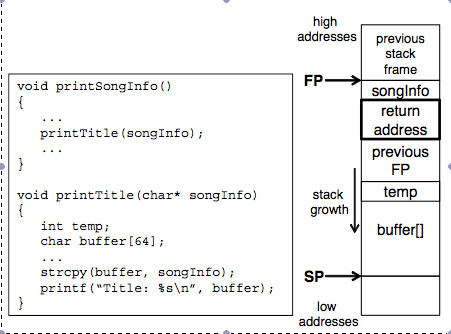 AES
Spy
Threat: Spy processes, which can be hijacked tasks through a software exploit or malicious applications installed on the system
P1
P2
C1
C2
Courtesy: Coburn et al., CASES ‘05
WESS '10
10/24/10
Current Approaches to Guarantee Secure Software Execution
Problems
Trusted execution environment
Side-channel attacks are possible in CMP systems 
Through resource sharing 
Software exploits leverage use of C legacy code
Most current secure platforms assume single processor models
TPM based models
Example: Flicker Secure Execution Model
eliminate resource sharing during execution of sensible code
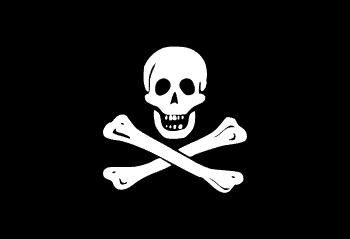 Need a means to provide a trusted environment for secure execution without sacrificing performance and power
Context switch, halt and, build trusted environment
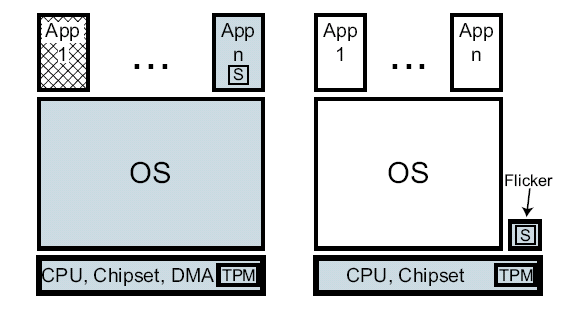 Not power efficient, not performance efficient, but secure
Outline
7
Introduction and Attack Models
PoliMakE Overview
Software Driven Policy Making
PoliMakE Driven On-chip Sandboxing
Related Work
Experimental Results
Concluding Remarks
WESS '10
10/24/10
Creating a Trusted Environment Through Selective Resource Sandboxing
8
100
200
300
400
500
600
700
800
900
CPU0
T1 (250)/CX: 25
CPU1
T2 (150)/CX: 50
CPU2
T3 (250)/CX: 75
CPU3
T4 (175)/CX: 50
DRM (450)/CX: 100
HALT Approach
CPU0
T1 (250)/CX: 25
T1
CPU1
T2 (150)/CX: 50
DRM (450)/CX: 100
T2
Context switch tasks with minimum CX penalty
CPU2
T3 (250)/CX: 75
T3
Task C
Task D
Load Policy P
t1
t2
CPU3
T4 (175)/CX: 50
T4
CMP
CPUi
 Core
CPU1 Core
CPU2 Core
CPUn Core
Trusted Environment (LOCKDOWN)
CPU0
DRM (450)/CX: 100
T1 (250)/C: 25
DMA
CPU1
T2 (150)/CX: 50
SPMi
SPM1
SPM2
SPMn
Untrusted Environment
CPU2
T3 (250)/CX: 75
CPU3
T4 (175)/CX: 50
T1
T2
WESS '10
10/24/10
Off-chip memory
PoliMakE : Software Driven Policy Generation
9
Given an application
What are the application’s compute and memory requirements?
Which variables need to be protected (confidentiality)?
Given a CMP platform
What resources should we assign to the application
How should we partition the CMP resources
Need to optimize resource allocation and schedule for power or performance
While providing a trusted execution environment
WESS '10
10/24/10
PoliMakE Methodology Overview
10
Pre-process application for secure analysis 
(Generate CFG and secure task graph)
Extraction of security requirements
Goal is to obtain number of necessary resources to securely execute application
Middle End
Front End
Secure
Scheduling
Secure Data
Mapping
Policy
Policy
Goal is to generate customized policies
 (power/performance – aware schedule and resource allocation)
Policy
Policy Making Engine
Task C
Task D
t1
t2
CMP
CPUi
 Core
CPU1 Core
CPU2 Core
CPUn Core
Back End
Goal is to load the right policy and enforce it through selective Sandboxing
DMA
SPMi
SPM1
SPM2
SPMn
Policy Enforcement
WESS '10
10/24/10
Off-chip memory
Outline
11
Introduction and Attack Models
PoliMakE Overview
Software Driven Policy Making
PoliMakE Driven On-chip Sandboxing
Related Work
Experimental Results
Concluding Remarks
WESS '10
10/24/10
Software Driven Policy Making
12
Buf2
buf1
Need to extract application’s compute and memory requirements in order to efficiently allocate resources for secure execution
Policy 1
Policy 2
Policy 3
t1
t2
P1
P1
P2
P1
P2
P3
P4
Initial task graph
DRM 
C/C++
var3
M2
M1
M1
M2
M1
M2
Given the underlying platform, customize a schedule (task map), memory mapping, and ACLs for efficient sandboxing
buf2
Buf2.1
buf1
Latency
Latency
Latency
t1
t2
Power
Power
Power
Augmented task graph (sec. info)
unsec
buf1
var3
sec local buf2.1
buf2.2
cpu1

cpu2
t1
t2
t1
Task C
t1
t2
Task D
t1
t2
CMP
t2
CPUi
 Core
CPU1 Core
CPU2 Core
CPUn Core
spm1



spm2
Buf2.2
DMA
Buf2.1
SPMi
SPM1
SPM2
SPMn
sec shared 
Buf2.2
sec local var
var1
WESS '10
10/24/10
buf1
Off-chip memory
Outline
13
Introduction and Attack Models
PoliMakE Overview
Software Driven Policy Making
PoliMakE Driven On-chip Sandboxing
Related Work
Experimental Results
Concluding Remarks
WESS '10
10/24/10
PoliMakE Driven On-chip Sandboxing
14
Initial Queue
Initial Load
Executing A1 : Policy 2
Policy 1
Policy 1
Policy 2
Policy 3
Policy 2
Policy 3
P1
P1
P1
P1
P2
P2
P1
P1
P2
P2
P3
P3
P4
A3
A2
A1
μP
μP
μP
μP
μP
μP
μP
μP
μP
μP
μP
μP
μP
μP
μP
μP
Exec
Exec
Exec
M2
M1
M1
M1
M1
M2
M1
M1
M2
M2
m
m
m
m
m
m
m
m
m
m
m
m
m
m
m
m
Executing A2 : Policy 2
Latency
Latency
Latency
Latency
Latency
Latency
A1
A3
A2
Power
Power
Power
Power
Power
Power
μP
μP
μP
μP
μP
μP
μP
μP
Policy 1
Policy 2
Policy 3
m
m
m
m
m
m
m
m
P1
P1
P1
P2
P4
P2
P3
P2
P1
Executing A3 : Policy 1
μP
μP
μP
μP
μP
μP
μP
μP
M2
M1
M3
M1
M2
M1
M2
m
m
m
m
m
m
m
m
Latency
Latency
Latency
Power
Power
Power
WESS '10
10/24/10
PoliMakE Driven On-chip Sandboxing
15
SPM level ACL
CPU3 Core
CPU4 Core
CPU1 Core
CPU2 Core
ACL
Sec
Arbiter
Minimal changes, per CPU key (hardware)
SPM7
SPM3
SPU4
SPM2
SPM6
SPM5
Untrusted Environment
Lockdown
CPU3 Core
CPU4 Core
CPU1 Core
CPU2 Core
Sec
Arbiter
Sec
Arbiter
SPM7
SPM3
SPU4
SPM2
WESS '10
10/24/10
SPM6
SPM5
Outline
16
Introduction and Attack Models
PoliMakE Overview
Software Driven Policy Making
PoliMakE Driven On-chip Sandboxing
Related Work
Experimental Results
Concluding Remarks
WESS '10
10/24/10
Related Work (Cont.)
17
Pure software solutions (complementary)
CCured [24], StackGuard [10], Smashguard [25, Pointguard [26]
Hardware Assisted
Patel et al. [27], Zambreno et al. [28], Arora et al. [30] 
Platforms (complementary)
ARM TrustZone [33], SECA [8], AEGIS  [31]
Halt/Execute
Flickr
Isolation
IBM CELL Vault, Agarwal et al. [12]
Full platform support for secure software execution might be an overkill in cases security is limited to only a few applications
No power/performance awareness
Current isolation approaches are limited to a (single task/application) and do not go over how to guarantee that applications are executed safely
To the best of our knowledge, we are the first to propose the idea of customized policy making to guarantee secure software execution for CMPs
CASA '10
10/24/10
Outline
18
Introduction and Attack Models
PoliMakE Overview
Software Driven Policy Making
PoliMakE Driven On-chip Sandboxing
Related Work
Experimental Results
Concluding Remarks
WESS '10
10/24/10
Experimental Results
19
Testing platform:
Ubuntu Linux 8.04 running on an Intel Quad Core at 2.66 GHz and 4GB memory
Questions that need answering:
How many resources should we allocate to an application
CPUs, memories, etc.
Run-time performance 
Time needed to generate policies
WESS '10
10/24/10
Performance Effects of PoliMakE
20
Exploration allows us to find right level of sharing and resource partition
No further significant improvement is found after 4 core CMP
After 4 CPUs (2 and 2), performance is not improved as much
Compared to halt approach, PoliMakE can drastically improve performance
WESS '10
10/24/10
Policy Generation Runtime
21
Even if number of task increases by 14x, policy generation runtime is less than 2x
WESS '10
10/24/10
Outline
22
Introduction and Attack Models
PoliMakE Overview
Software Driven Policy Making
PoliMakE Driven On-chip Sandboxing
Related Work
Experimental Results
Concluding Remarks
WESS '10
10/24/10
Conclusion
23
Proposed PoliMakE
explores, generates and exploits customized policy making to guarantee secure software execution 
Policy enforcement can be done by enhancing existing multiprocessors with Secure DMA/Arbiter and ACLs
Can be supported by platforms such as SECA and potentially TrustZone
We also propose a means to enforcing these policies via on-chip sandboxing, and dynamic policy selections 
Our DRM/JPEG case study we observed up to 99% execution cycle reduction over the traditional halt approach 
First to propose the idea of policy making to guarantee secure software execution for CMPs 
Device-aware run-time policy enforcement
Minimize overhead of resource partition
WESS '10
10/24/10
Thank you!
24
WESS '10
10/24/10
DRM Policy under Different Utilizations (Static Evaluation)
25
Exploration allows us to find right level of sharing and resource partition
No further improvement is found after 
4 core CMP
WESS '10
10/24/10
Load-aware Policy Selection
26
After 4 CPUs (2 and 2), performance is not improved as much
Compared to halt approach, PoliMakE can drastically improve performance
WESS '10
10/24/10
Effect of DRM on Small/Large Synthetic Application
27
The bigger the execution times the higher the ability of PoliMakE to reduce execution overhead vs. halt
WESS '10
10/24/10
Effects of Sharing
28
Tradeoff between sharing and not sharing
WESS '10
10/24/10
Performance Improvement over Halt Approach
29
WESS '10
10/24/10
Introduction
30
Devices
Sales in millions in 2004
Evolution compared to  2003
Year
millions in 2004
Evolution
Mobile phones
650
+ 35 %
2004
934
+ 35 %
Laptops
47
+ 30 %
2006
1070
+ 35 %
PCs
130
- stable
2007
1210
+ 30 %
PDAs
23
+ 26 %
2008
1350
- stable
Sources : www.eetimes.fr / Computer Industry Almanac  www.c-i-a.com  
and Guy Gogniat, Umass Amherst, May
WESS '10
10/24/10
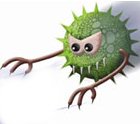 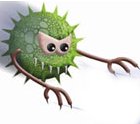 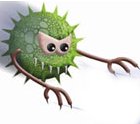 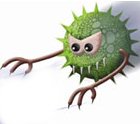 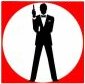 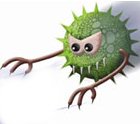 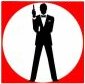 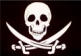 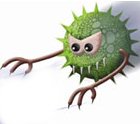 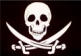 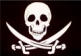 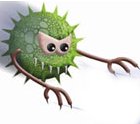 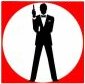 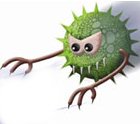 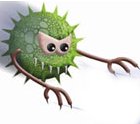 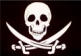 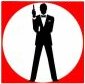 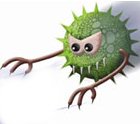 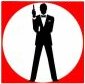 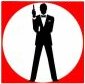 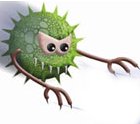 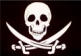 laptop
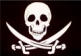 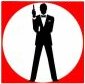 PC
servers
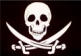 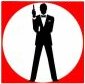 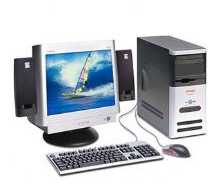 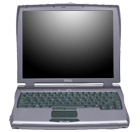 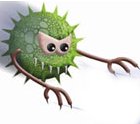 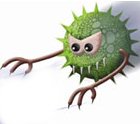 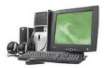 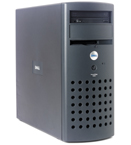 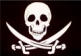 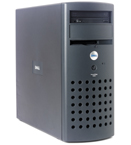 PC
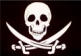 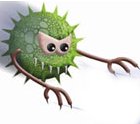 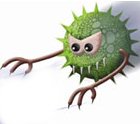 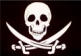 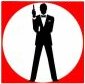 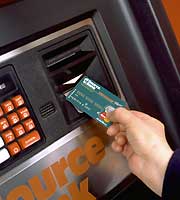 Smart card
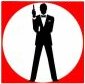 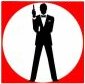 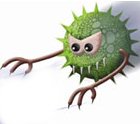 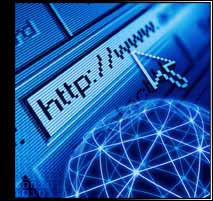 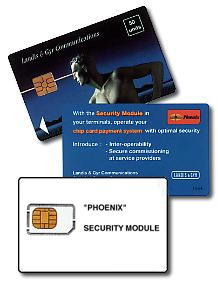 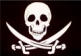 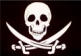 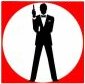 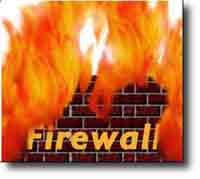 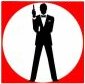 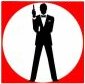 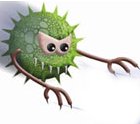 Company
network
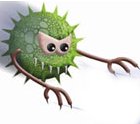 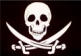 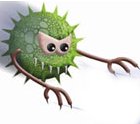 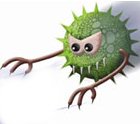 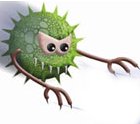 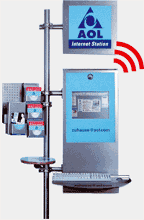 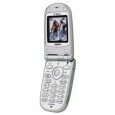 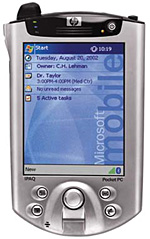 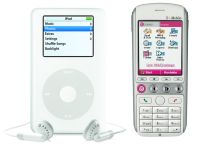 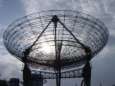 player
memory
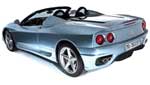 WLAN
terminal
phone
PDA
car
Introduction (Cont.)
31
Consequences…
WESS '10
10/24/10
Attack Models
32
Software based
Buffer overrun attack on legacy C
Side-channel attacks
Inferring (stealing) information though leakage
RSA, Cache-timing attacks
Whether iteration takes a long time
depends on the kth bit of secret exponent
This takes a while
to compute
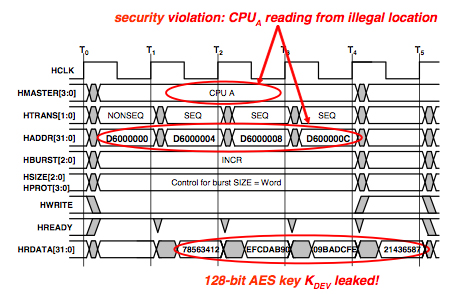 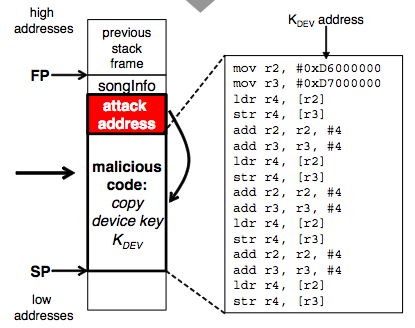 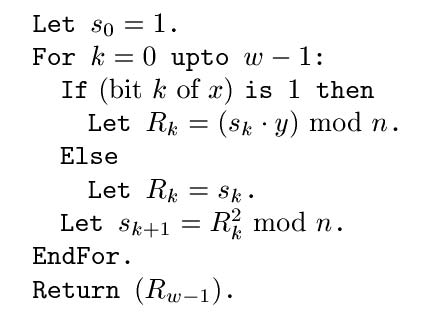 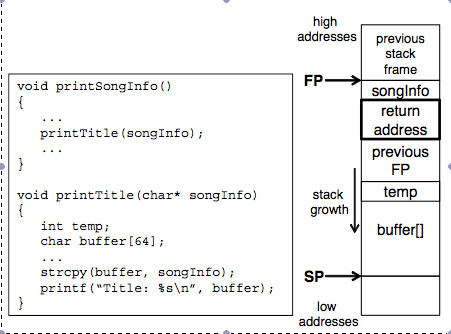 In 2004 alone, the Department of Homeland Security reported 323 buffer overflow vulnerabilities 
 [Hu et al., VEE ‘06]
This is instantaneous
Courtesy: Coburn et al., CASES ‘05
WESS '10
10/24/10
PoliMakE Overview
33
Application
Tasks
Kernel
Extraction
Kernel
Decomposition
Inter-kernel
Data Reuse
Analysis
Clustering
Task Graph
Reduction
Task Graph
Augmentation
Task Graph
Update
Front End
Secure
Scheduling
Secure Data
Mapping
Security
Analysis
Policy
Policy
Task Graph
Update
Policy Making Engine
Policy
Initial 
Requirements
Back End
Middle End
WESS '10
10/24/10
Attack Models
34
Software based
Buffer overrun attack on legacy C
Side-channel attacks
Inferring (stealing) information though leakage
RSA, Cache-timing attacks
Whether iteration takes a long time
depends on the kth bit of secret exponent
This takes a while
to compute
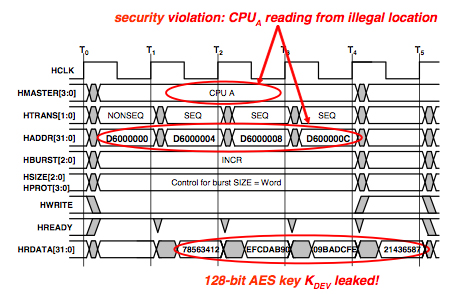 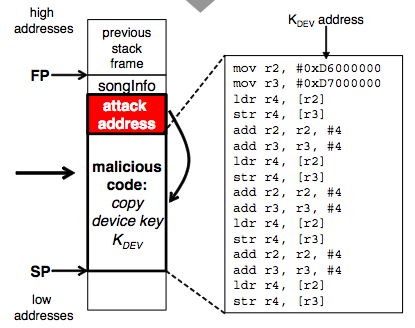 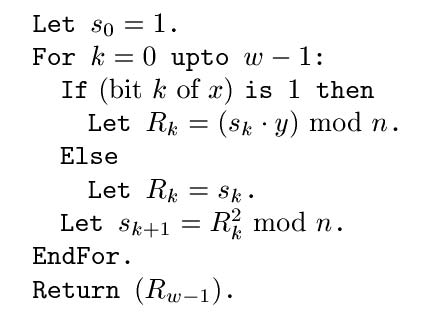 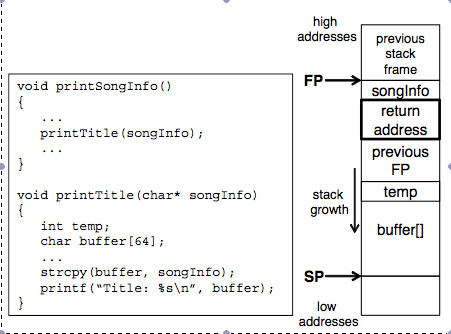 In 2004 alone, the Department of Homeland Security reported 323 buffer overflow vulnerabilities 
 [Hu et al., VEE ‘06]
This is instantaneous
Courtesy: Coburn et al., CASES ‘05
WESS '10
10/24/10
Increase in memory resources side-effects
35
Shared memory model
Even multithreading increases vulnerability
AES dependency on table lookups
Cache address = p XOR k
P = known, k = unknown/secret
Goal: get enough information about k so that a brute force is feasible!
Collect histogram of time accesses for a given plaintext
Which values of k give us: cache address = p XOR k?
AES
Spy
AES
Spy
AES
Spy
Access time to spy cache line > known access time, must be table lookup
P1
P2
P1
P2
P1
P2
Populate lines in shared cache and compute access time
When it comes to cryptographic software, side channel attacks are an often overlooked thread [Lawson, ROOT Labs, 2009]
C1
C2
C1
C2
C1
C2
WESS '10
10/24/10
Sandboxing is a possible solution
Eliminate resource sharing during execution of sensible code
Flush state of processors
Context switch
Execute sensitive piece of code
Resume normal execution
This model suffers from performance degradation
Constant halting, flushing, and resuming of execution
Not power efficient, not performance efficient, but secure
Secure Policy Making for CMPs
Goal: Execute an application safely in a multiprocessor environment
Means:
Statically obtain a schedule an a series of policies to follow
Dynamically execute the schedule while enforcing policies
Secure Memory/Channels
Task A - local
Local data only
Concurrent execution limited by resources!
NoCs or Bus Matrix?
Shared
 Buffer
Task B
Task C
Shared data + no one else accesses secure channel
CMP
CMP
Off-chip memory
Off-chip memory
CPU1 Core
CPU1 Core
CPU2 Core
CPU2 Core
CPUn Core
CPUn Core
DMA
DMA
SPM1
SPM1
SPM2
SPM2
SPMn
SPMn
Standard Halt, CXS, Execute, Resume
39
100
200
300
400
500
600
700
800
900
CPU0
T1 (250)/CX: 25
CPU1
T2 (150)/CX: 50
CPU2
T3 (250)/CX: 75
CPU3
T4 (175)/CX: 50
DRM (450)/CX: 100
CPU0
T1 (250)/CX: 25
T1
CPU1
T2 (150)/CX: 50
DRM (450)/CX: 100
T2
CPU2
T3 (250)/CX: 75
T3
CPU3
T4 (175)/CX: 50
T4
WESS '10
10/24/10
Policy Enforcement + Task/Data Re-mapping
40
100
200
300
400
500
600
700
800
900
CPU0
T1 (250)/CX: 25
CPU1
T2 (150)/CX: 50
CPU2
T3 (250)/CX: 75
CPU3
T4 (175)/CX: 50
DRM (450)/CX: 100
Policy P
LOCKDOWN
CPU0
T1 (250)/C: 25
DRM (450)/CX: 100
CPU1
T2 (150)/CX: 50
Unsecure Environment
CPU2
T3 (250)/CX: 75
CPU3
T4 (175)/CX: 50
T1
T2
WESS '10
10/24/10
Goal: Secure Policy Making
Given an application, gather:
Data local to task
Data shared by task
Secure vs. unsecure data
Need for a secure compute and memory resources
Policies:
Grant each CPU access to a secure channel when needed
Grant each CPU access to a secure memory when needed
Sandboxing of resources via run-time access control list enforcement
Goal is to obtain number of necessary resources to securely execute application
Define policies to make it possible to safely execute the application
Updating Secure Buffers and Channels
42
b: <128, 191, 64, w/o, local, unsec>
Secure Buffers
a2-(a1∩ a2):64 – Local (t1)
a1∩a2:64 – Shared (t1,t2)
d – Local (t2)
Unsecure Buffers
b:128 – Local (t1)
Secure Channels
a2-(a1∩ a2) to t1
a1∩a2:64 to t1
d to t2
Unsecure Channels
b to t2
d: <192, 193,1, r/w, local, sec>
t2
t1
a2- (a1 ∩ a2)=
<64, 127, 64, r/o, local, sec>
a1 ∩ a2 : 
<0, 63, 64, r/w, shared, sec>
a2-(a1∩ a2):
64
b:128
t2
t1
a1∩a2:
64
d:1
WESS '10
10/24/10
Updating Secure Buffers and Channels
43
b: <128, 191, 64, w/o, local, unsec>
Secure Buffers
a2-(a1∩ a2):64 – Local (t1)
a1∩a2:64 – Shared (t1,t2)
d – Local (t2)
Unsecure Buffers
b:128 – Local (t1)
Secure Channels
a2-(a1∩ a2) to t1
a1∩a2:64 to t1
d to t2
Unsecure Channels
b to t2
d: <192, 193,1, r/w, local, sec>
t2
t1
a2- (a1 ∩ a2)=
<64, 127, 64, r/o, local, sec>
a1 ∩ a2 : 
<0, 63, 64, r/w, shared, sec>
a2-(a1∩ a2):
64
b:128
Define secure and unsecure buffer requirements
Define secure and unsecure channel requirements
t2
t1
WESS '10
10/24/10
d:1
a1∩a2:
64
Establishing Security
44
t1:
for i = 0 to 63
 if(b[i]>0)
  a[i] = b[i]
l_s_lst: Ø

t2: 
for j = 0 to 128
  d += a[j]
l_s_lst: Ø

g_s_lst: a
t1:
for i = 0 to 63
 if(b[i]>0)
  a[i] = b[i]
l_s_lst: Ø

t2: 
for j = 0 to 128
  d += a[j]
l_s_lst: d

g_s_lst: a
Mem Map:

a: 0->127
b: 128->191
d: 192
Compute buffer requirements for each kernel
a1: <0, 63, 64, w/o, local, sec>
Compute security variables
d: <192, 193,1, r/w, local, sec>
t1
t2
Keep global mem map
a2: <0, 127, 128, r/o, local, sec>
b: <128, 191, 64, r/o, local, unsec>
Compute inter-kernel reused buffers
b: <128, 191, 64, w/o, local, unsec>
d: <192, 193,1, r/w, local, sec>
Update security if necessary
t1
t2
t1
t2
a2- (a1 ∩ a2)=<64, 127, 64, r/o, local, sec>
WESS '10
10/24/10
a1 ∩ a2 : <0, 63, 64, r/w, shared, sec>
Establishing Security
45
t1:
for i = 0 to 63
 if(b[i]>0)
  a[i] = b[i]
l_s_lst: Ø

t2: 
for j = 0 to 128
  d += a[j]
l_s_lst: Ø

g_s_lst: a
t1:
for i = 0 to 63
 if(b[i]>0)
  a[i] = b[i]
l_s_lst: Ø

t2: 
for j = 0 to 128
  d += a[j]
l_s_lst: d

g_s_lst: a
Mem Map:

a: 0->127
b: 128->191
d: 192
Compute buffer requirements for each kernel
a1: <0, 63, 64, w/o, local, sec>
Compute security variables
d: <192, 193,1, r/w, local, sec>
t1
t2
Keep global mem map
a2: <0, 127, 128, r/o, local, sec>
b: <128, 191, 64, r/o, local, unsec>
b:128
a2-(a1∩ a2):
64
Compute inter-kernel reused buffers
t1
b: <128, 191, 64, w/o, local, unsec>
t2
d: <192, 193,1, r/w, local, sec>
Update security if necessary
t1
t2
t1
t2
a1∩a2:
64
d:1
a2- (a1 ∩ a2)=<64, 127, 64, r/o, local, sec>
WESS '10
10/24/10
a1 ∩ a2 : <0, 63, 64, r/w, shared, sec>
Secure Policy (Cont.)
46
sec local buf
Based on target platform
Generate Schedule
Generate Mapping
Need platform support
Dynamic policy enforcement
Secure DMA and Arbiter
unsec
buf
Generate mapping and scheduling (Policy)
t2
t1
When application runs, enforce policy
sec local buf
sec share
buf
Task C
t1
t2
Task D
cpu1

cpu2
t1
CMP
CPUi
 Core
CPU1 Core
CPU2 Core
CPUn Core
t2
DMA
a (0, 63)
a (64, 127)
spm1

spm2
d
SPMi
SPM1
SPM2
SPMn
b
WESS '10
10/24/10
Off-chip memory
Run-time Secure Policy Selection
47
Provide means to customize policies to meet different power and performance requirements
cpu1

cpu2
t1
t2
a (0, 63)
a (64, 127)
spm1

spm2
d
b
Policy 1 – Low Power
Policy 2 - Performance
Task C
Task D
cpu1

cpu2
t1
t1
t2
t2
CMP
CPUi
 Core
CPU1 Core
CPU2 Core
CPUn Core
At run-time, device loads policy given the current device load/state (i.e. low battery = low power policy)
a (0, 127)
spm1

spm2
DMA
SPMi
SPM1
SPM2
SPMn
b
d
WESS '10
10/24/10
Off-chip memory
Policy Driven Simplified Sandboxing
48
SPM level ACL
CPU3 Core
CPU4 Core
CPU1 Core
CPU2 Core
ACL
Sec
Arbiter
Minimal changes, per CPU key (hardware)
SPM7
SPM3
SPU4
SPM2
SPM6
SPM5
Untrusted Environment
Lockdown
CPU3 Core
CPU4 Core
CPU1 Core
CPU2 Core
Sec
Arbiter
Sec
Arbiter
SPM7
SPM3
SPU4
SPM2
WESS '10
10/24/10
SPM6
SPM5
Software Driven Policy Making
49
Policy 1
Policy 1
Policy 2
Policy 2
Policy 3
Policy 3
P1
P1
P1
P1
P2
P2
P1
P1
P2
P2
P3
P3
P4
M2
M1
M1
M1
M1
M2
M1
M1
M2
M2
Latency
Latency
Latency
Latency
Latency
Latency
Power
Power
Power
Power
Power
Power
Policy 1
Policy 2
Policy 3
P1
P1
P1
P2
P4
P2
P3
P2
P1
M2
M1
M3
M1
M2
M1
M2
Latency
Latency
Latency
Power
Power
Power
WESS '10
10/24/10
Software Driven Policy Making
50
Policy 1
Policy 2
Policy 3
P1
P1
P2
P1
P2
P3
M1
M1
M1
M2
Latency
Latency
Latency
Power
Power
Power
Policy 1
Policy 2
Policy 3
P1
P1
P1
P2
P4
P2
P3
P2
P1
M2
M1
M3
M1
M2
M1
M2
Latency
Latency
Latency
Power
Power
Power
WESS '10
10/24/10
51
WESS '10
10/24/10